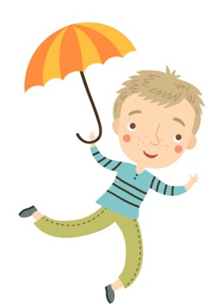 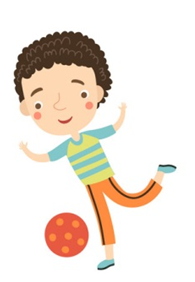 Ôn và khởi động
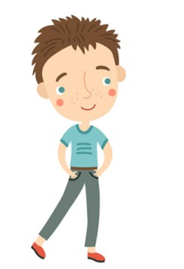 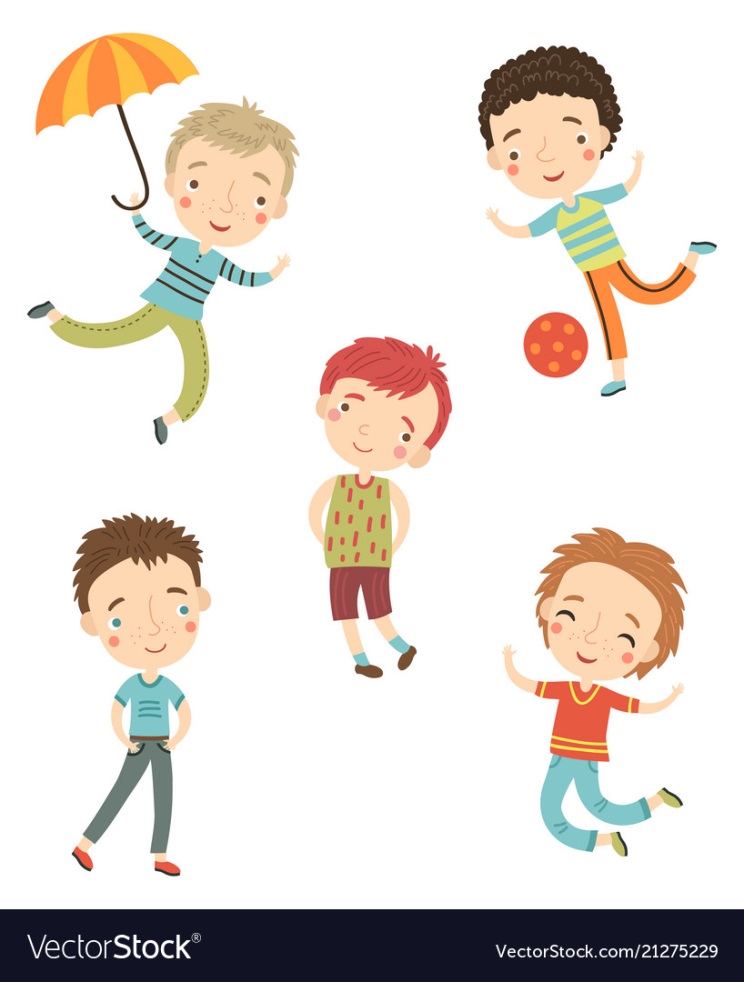 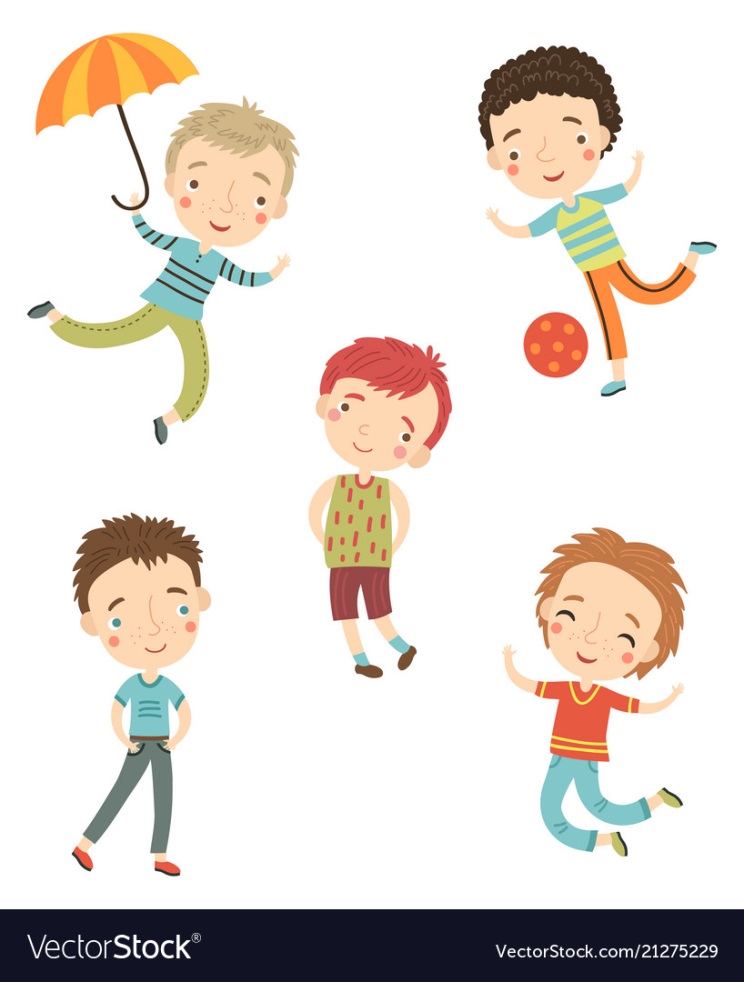 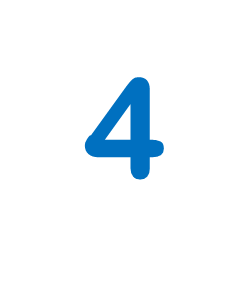 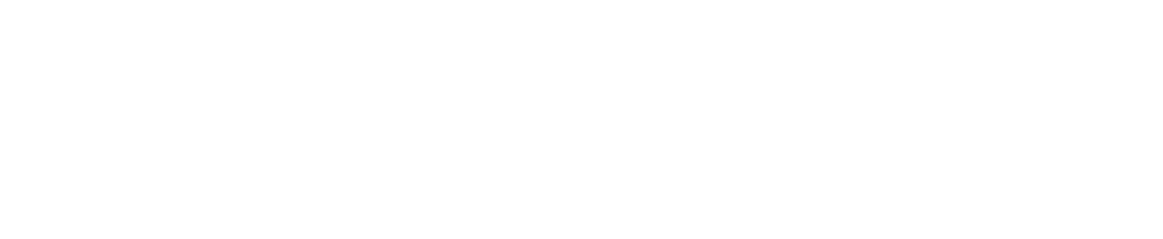 4
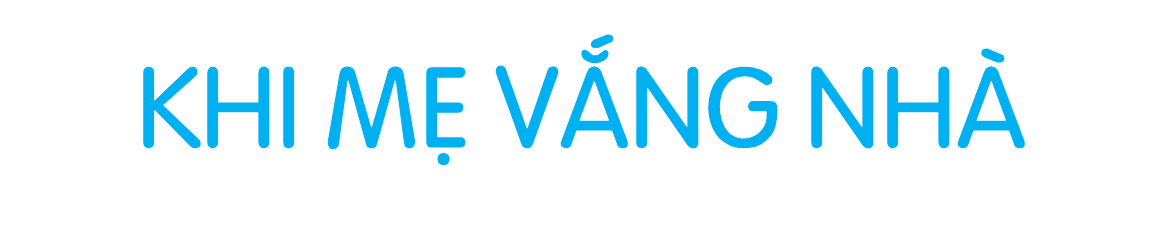 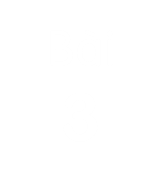 Bài
3
KHI MẸ VẮNG NHÀ
5
Chọn từ ngữ để hoàn thiện câu và viết câu vào vở
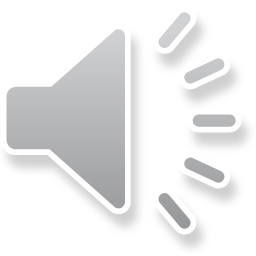 bổ ích
mời
mở cửa
nghe lời
Khi ở nhà một mình, em không được (………..) cho người lạ.
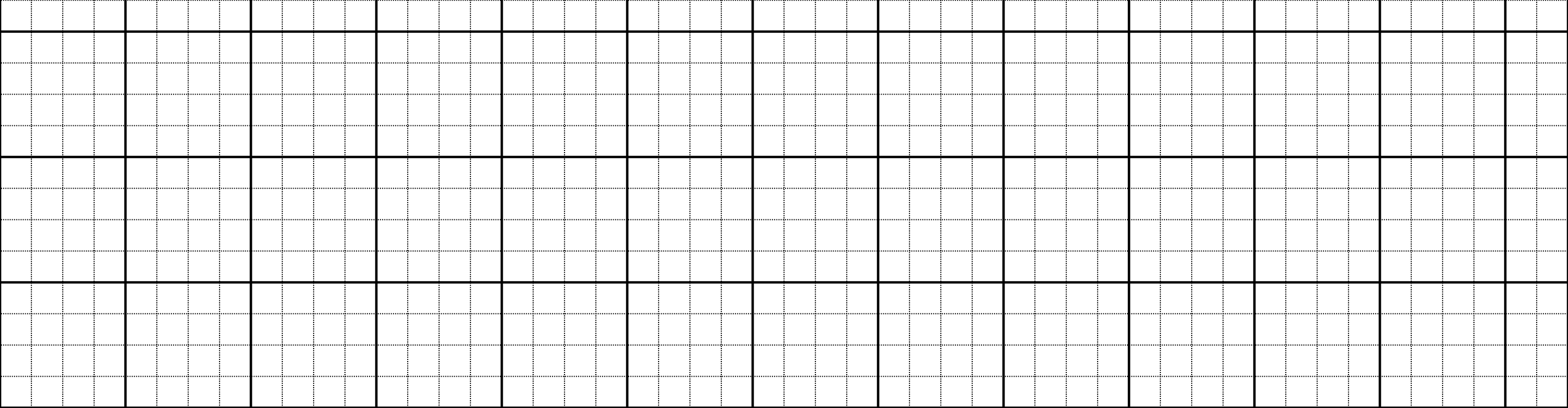 Khi ở ηà jŎ jìζ, em δŪg đưϑ
jở cửa εo wgưƟ lạ.
[Speaker Notes: GV cho hs chọn từ. HS chọn vào từ nào thì GV nhấp vào từ đó. Nhấp đúng từ ‘lo lắng” thì nó sẽ di chuyển về chỗ trống. Sau đó enter là câu mẫu viết vở sẽ xuất hiện]
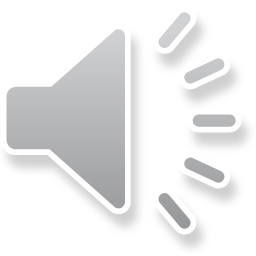 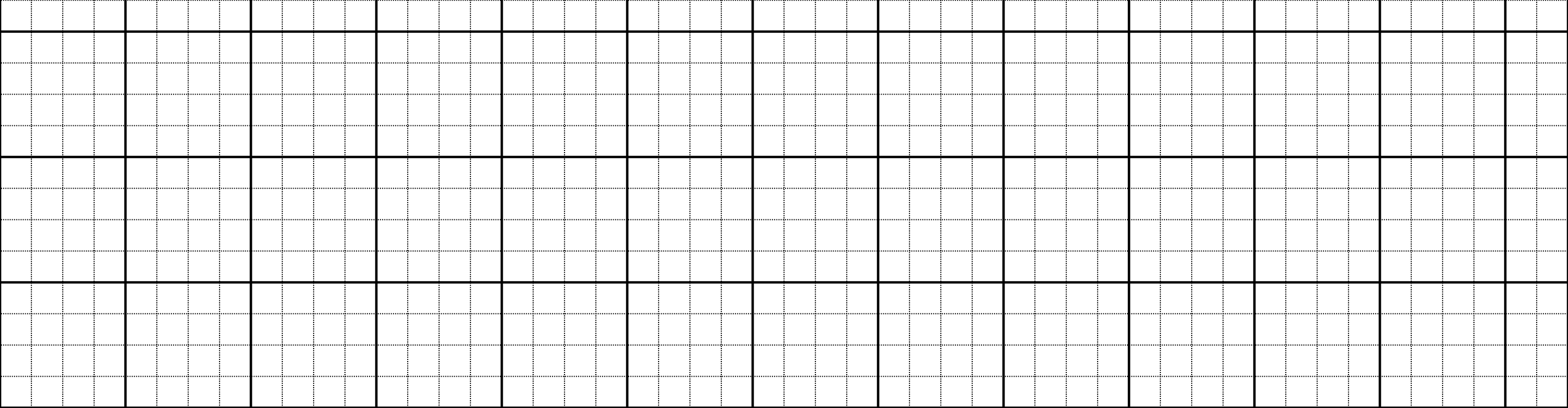 Khi ở ηà jŎ jìζ, em δŪg đưϑ
jở cửa εo wgưƟ lạ.
[Speaker Notes: GV cho hs chọn từ. HS chọn vào từ nào thì GV nhấp vào từ đó. Nhấp đúng từ ‘lo lắng” thì nó sẽ di chuyển về chỗ trống. Sau đó enter là câu mẫu viết vở sẽ xuất hiện]
6
Quan sát tranh và kể lại câu chuyện Khi mẹ vắng nhà
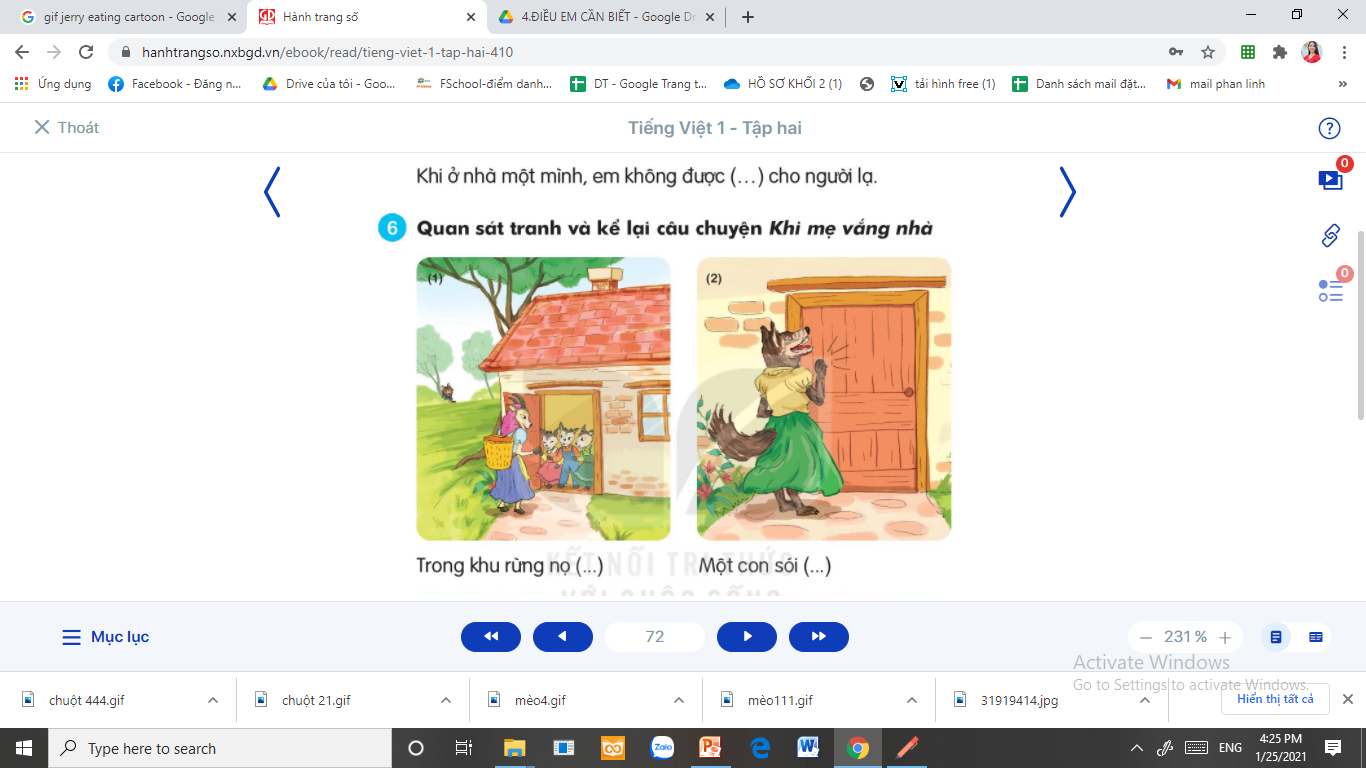 Một con sói (…)
Trong khu rừng nọ (…)
[Speaker Notes: GV linh động tổ chức HĐ]
6
Quan sát tranh và kể lại câu chuyện Khi mẹ vắng nhà
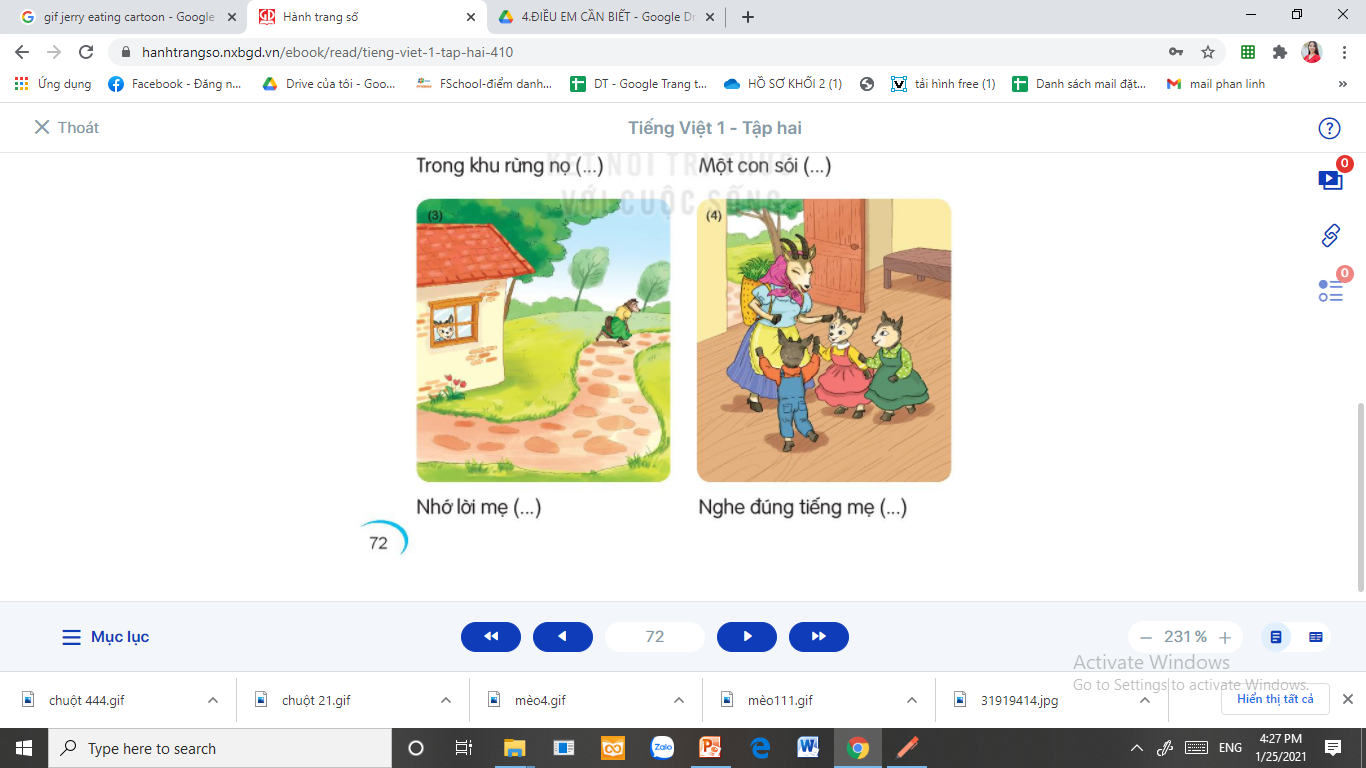 Nghe đúng tiếng mẹ (…)
Nhớ lời mẹ (…)
[Speaker Notes: GV linh động tổ chức HĐ]
7
Nghe viết
Lúc dê mẹ vừa đi, sói đến gọi cửa. Đàn dê con
biết sói giả giọng mẹ nên không mở cửa.
Khi viết chữ đầu dòng, ta lưu ý gì?
Đoạn trên có mấy câu?
Những chữ nào viết hoa? Vì sao?
Kết thúc câu có dấu gì?
Em hãy tìm từ dễ viết lẫn trong bài.
[Speaker Notes: GV có thể cho HS viết từ khó vào bảng con nếu HS còn nhầm lẫn nhiều và thường xuyên. GV tự linh động từ khó phù hợp với địa phương.]
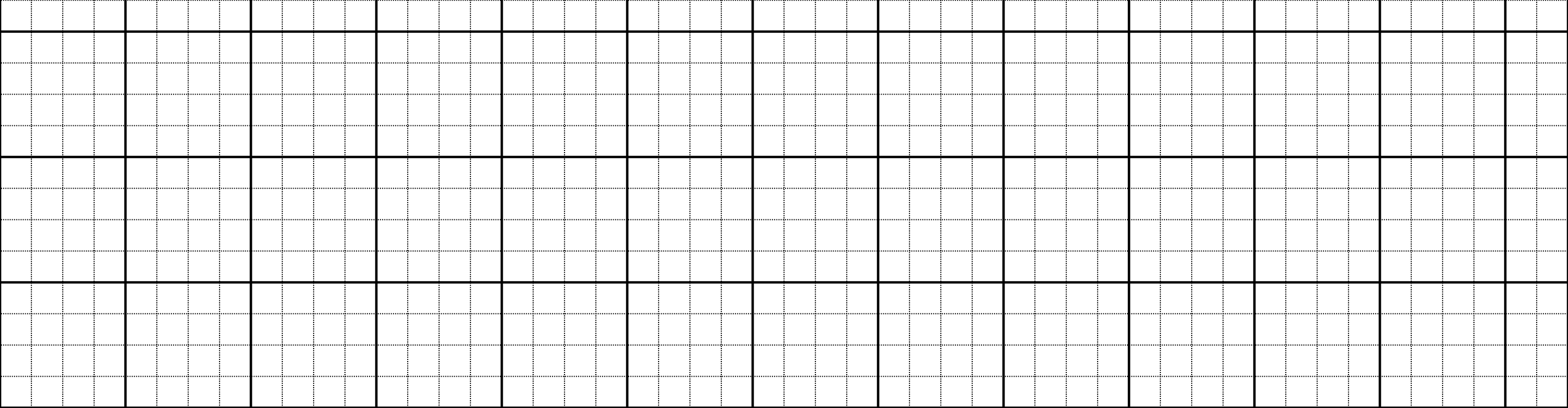 Lúc Ύł Ε− νẂa đi, sĀ ΑĞn gĊ cửa. Đàn
Ύł cΪ λμĞt sĀ giả giŧg Ε− Ζłn δŪg jở
cửa.
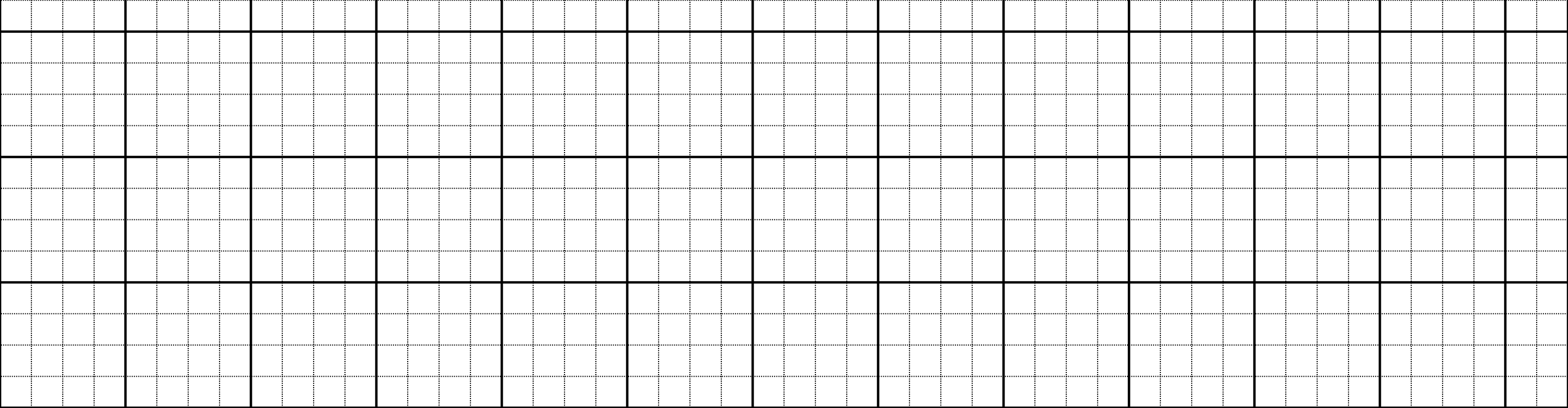 [Speaker Notes: GV chiếu cho HS xem cách trình bày trước, sau đó nhấn tắt màn hình rồi đọc cho hs viết.]
8
Chọn chữ phù hợp thay cho bông hoa
c
k
k
ì lạ
ỏ non
ể chuyện
a. c hay k?
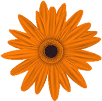 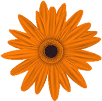 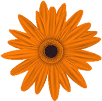 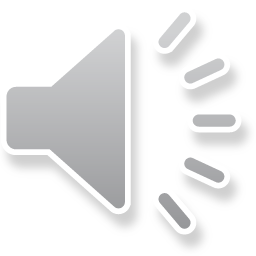 v
d
ội vã
ê con
ề nhà
v
b. v hay d?
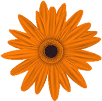 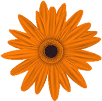 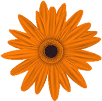 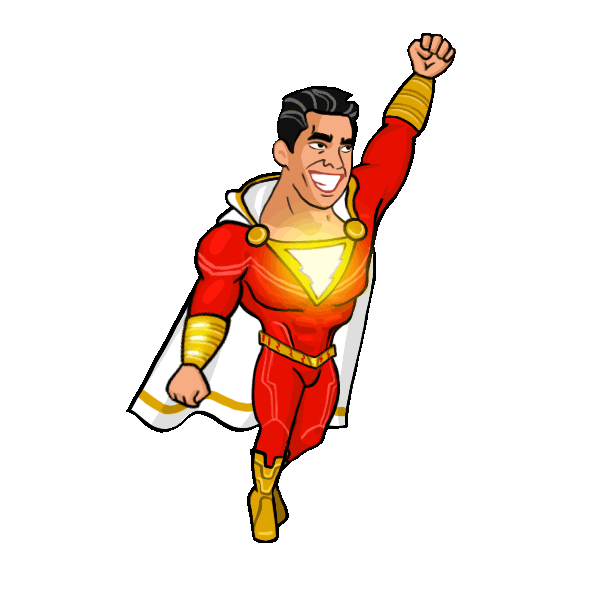 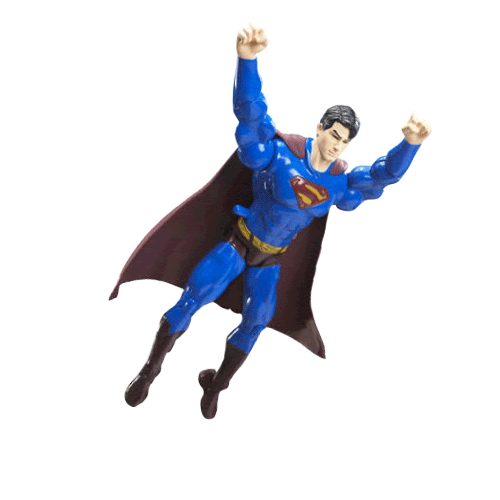 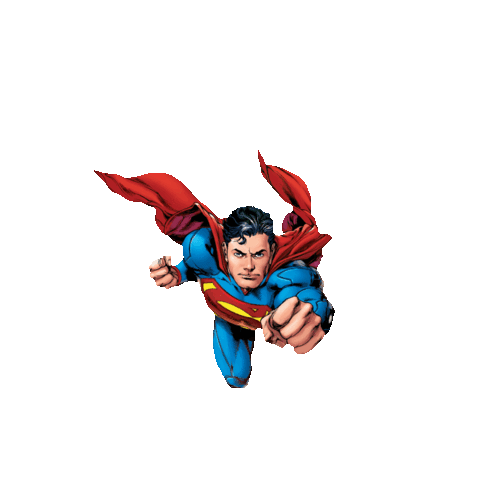 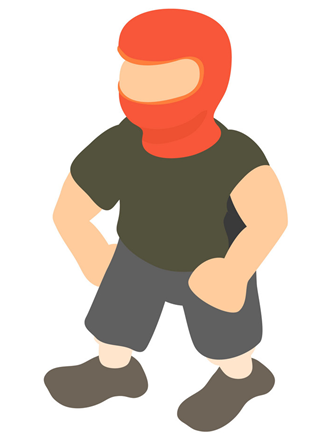 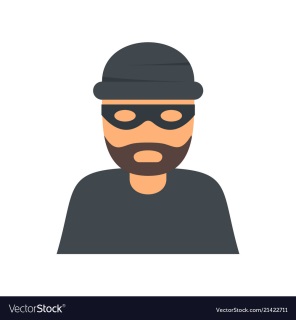 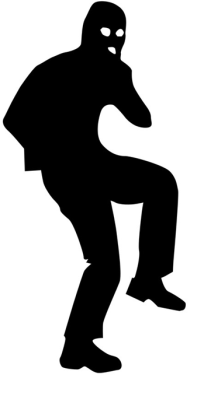 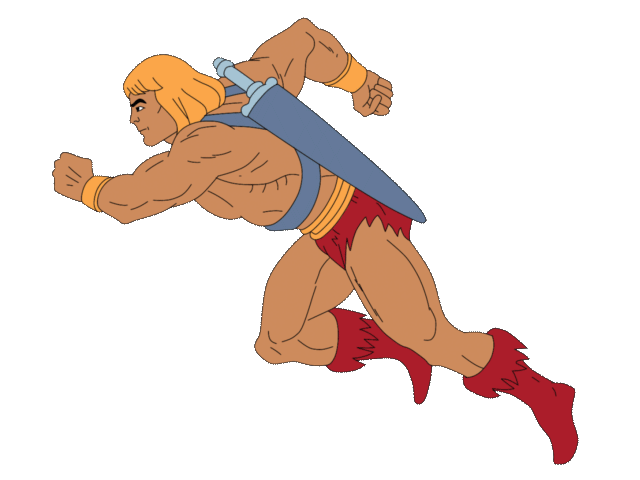 9
Quan sát tranh và dùng từ ngữ trong khung để nói theo tranh: Những gì em cần phải tự làm? Những gì em không được tự ý làm?
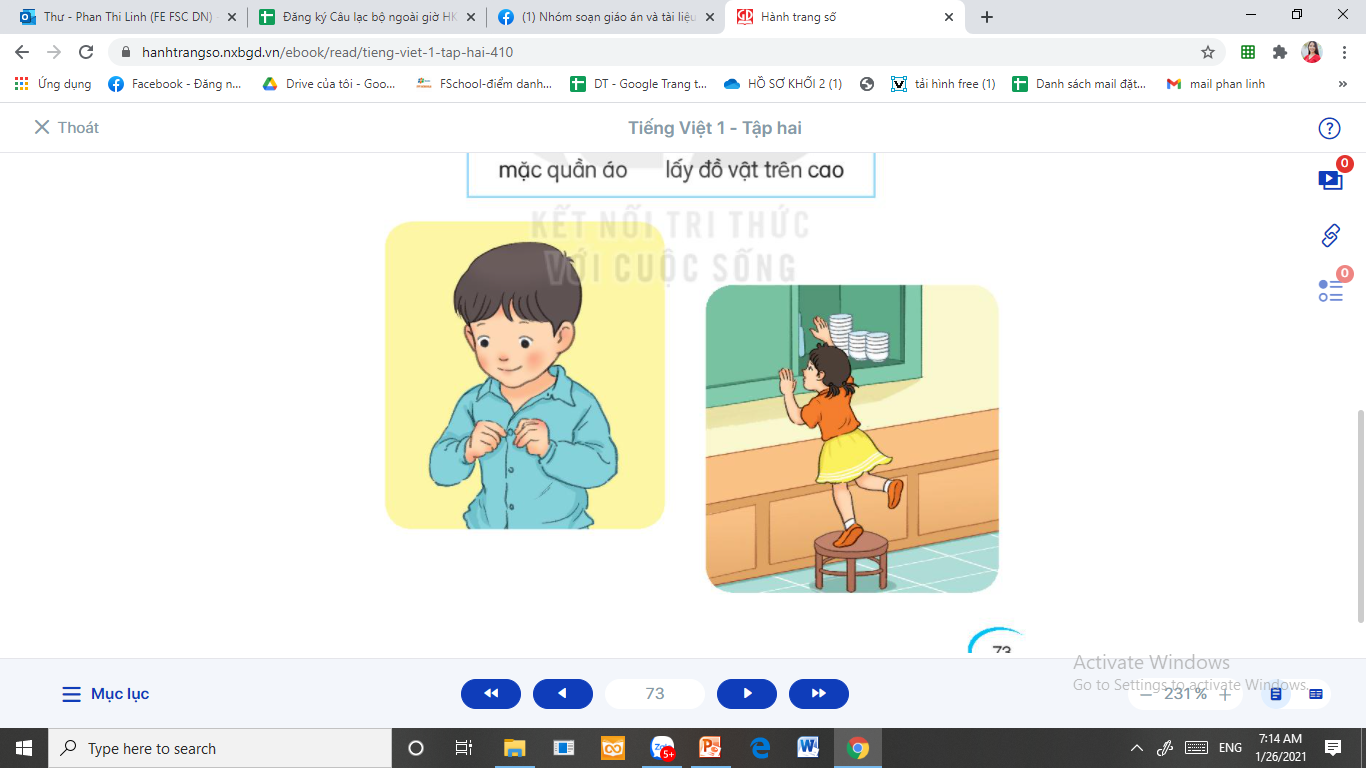 [Speaker Notes: GV linh động tổ chức hs. GV đọc kĩ SGV để hiểu được mục tiêu của hoạt động nhé]
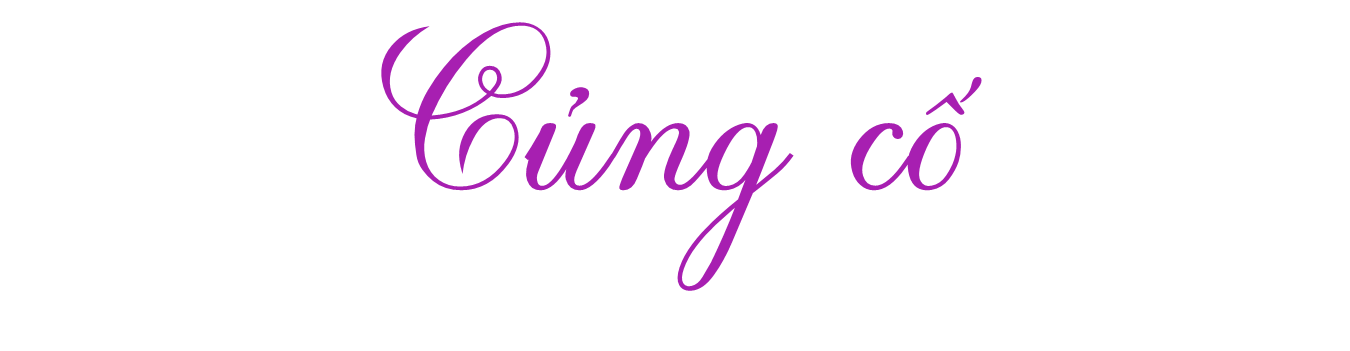 Dặn dò:
  + Xem lại bài trang 70 đến trang 73
  + Hoàn thành vở bài tập TV
  + Xem bài Nếu không may bị lạc (trang 74 + 75)